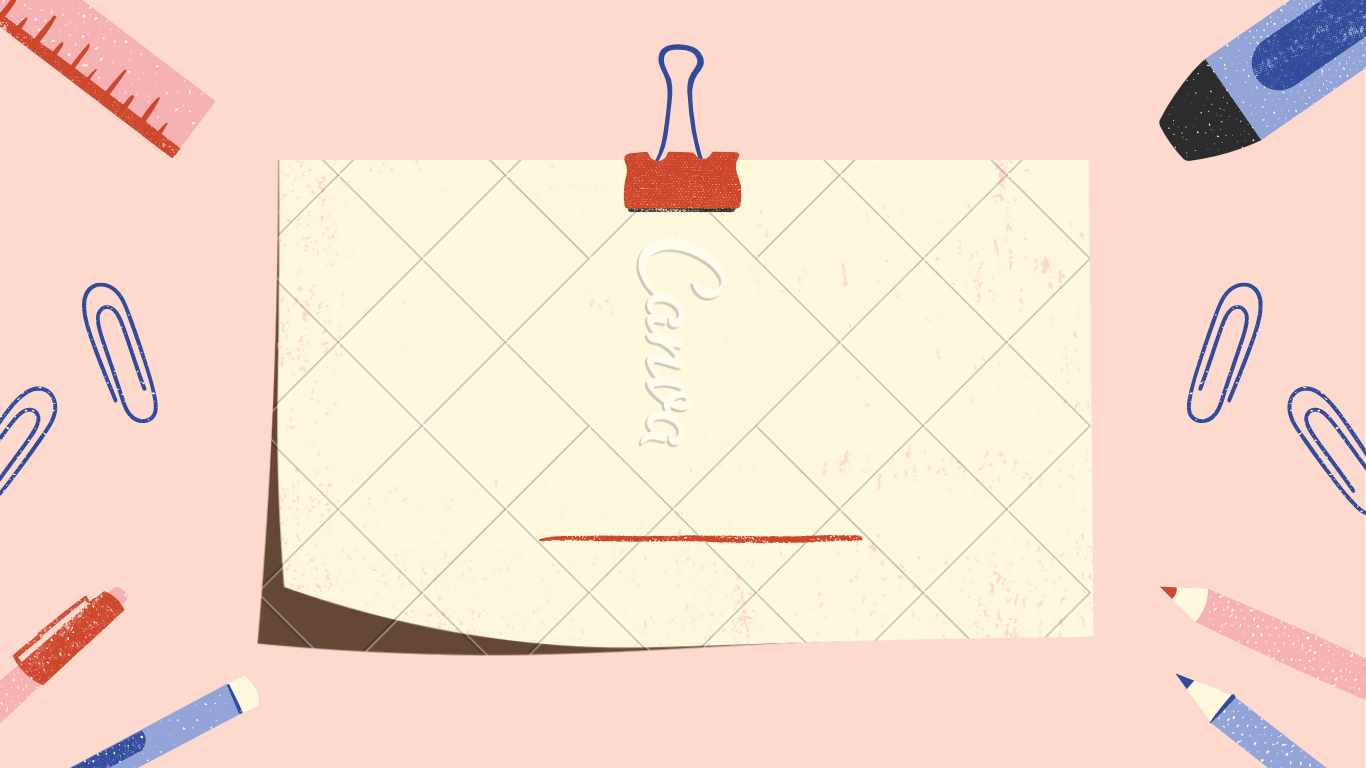 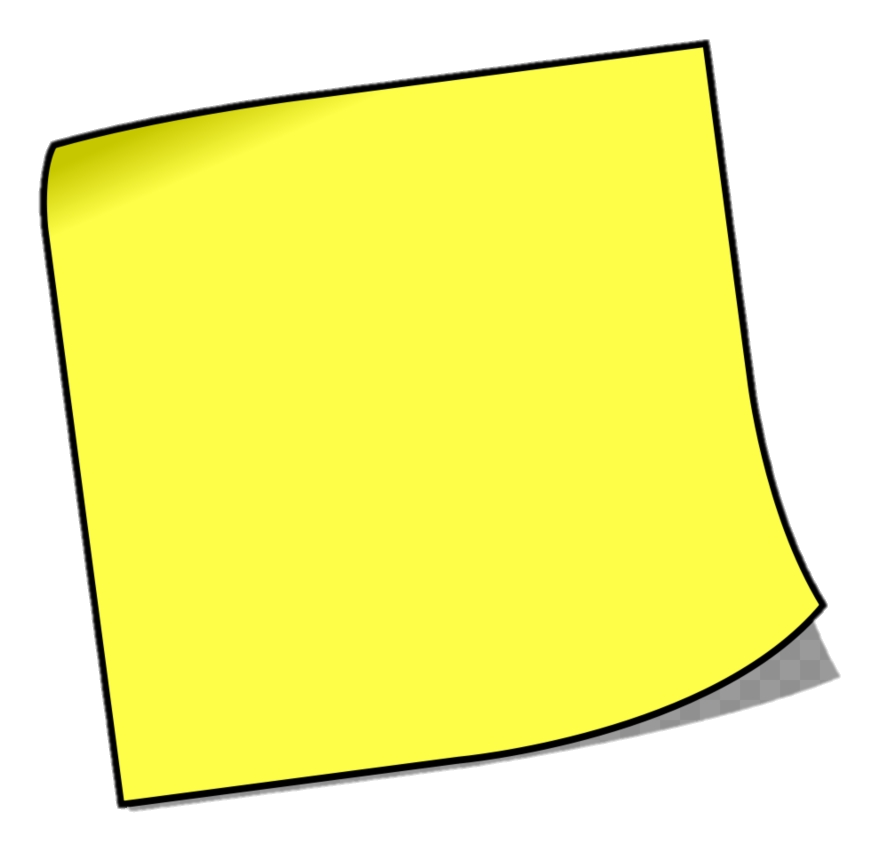 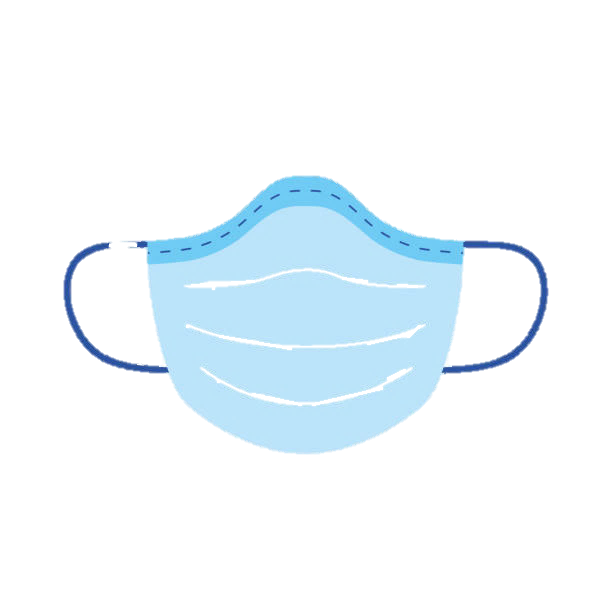 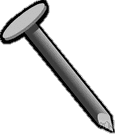 Sanja Vučetić
Gordana Rendulić
Valentin Lapaine
KAKODIŠE MIOC?
(pod maskama)
prezentaciju izradila Mateja Pavlinovac, studentica psihologije
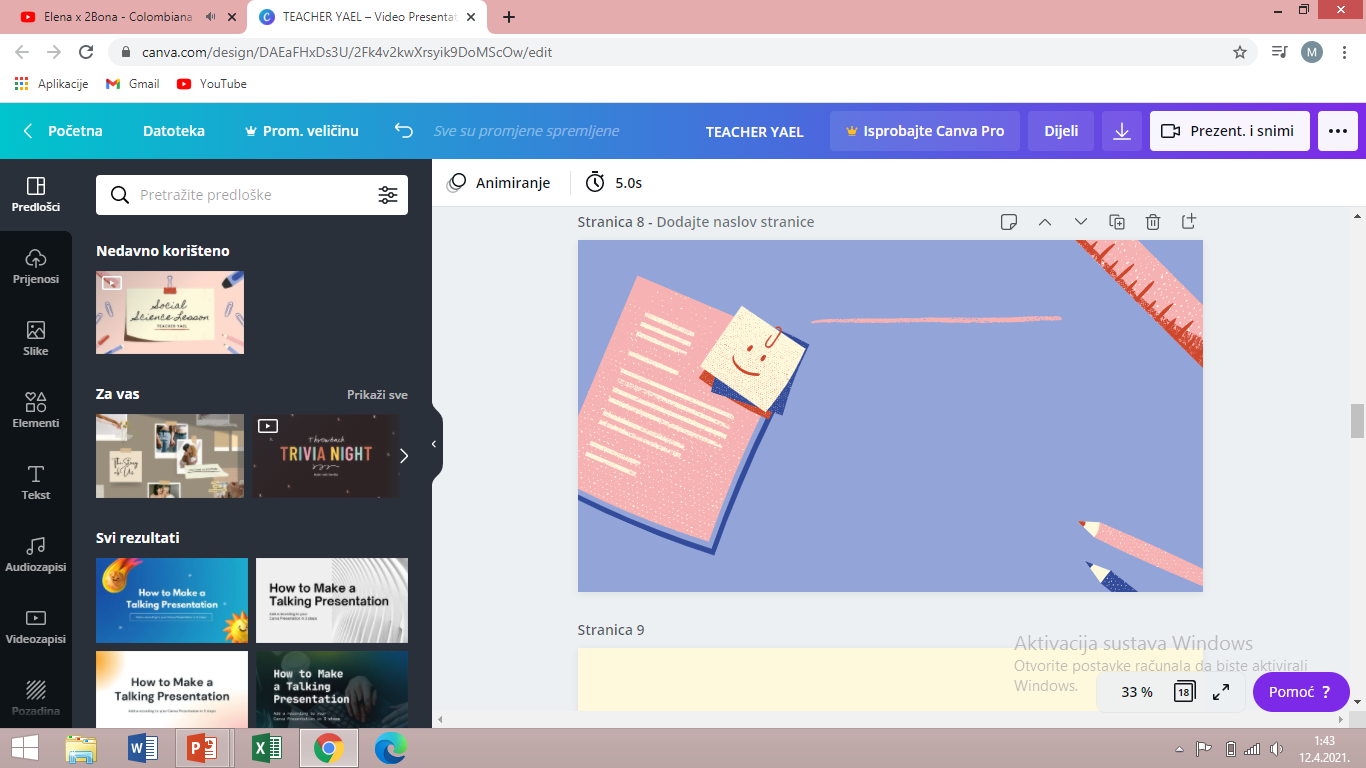 Kako (pod maskama) diše MIOC?
? Tko?

Psihološki tim: G. Rendulić, V. Lapaine i S. Vučetić

?  Zašto?

Želimo vas pitati kako ste, kako se osjećate i koliko je ovakav način provođenja nastave i slobodnog vremena u fizičkoj izolaciji utjecao na vas i vaš život. 
Svaka vaša sugestija o tome kako možemo ova vremena učiniti ugodnijima za sve nas, je dobrodošla. 

?  Kada?

prosinac 2020.
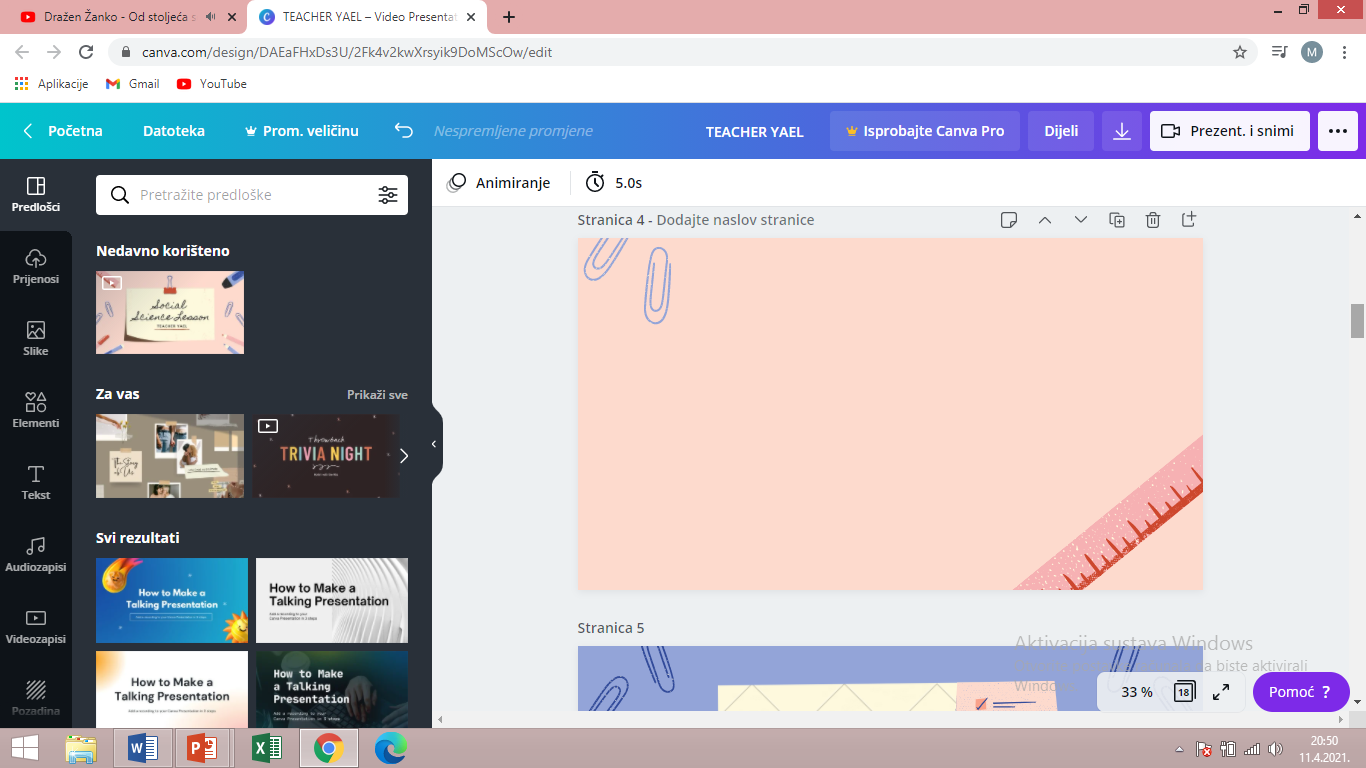 TKO JE SUDJELOVAO?
4. razred
13%
1. razred
25%
3. razred
30%
2. razred
32%
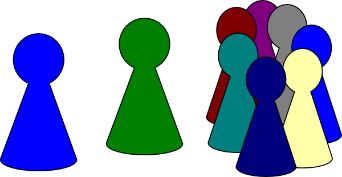 248
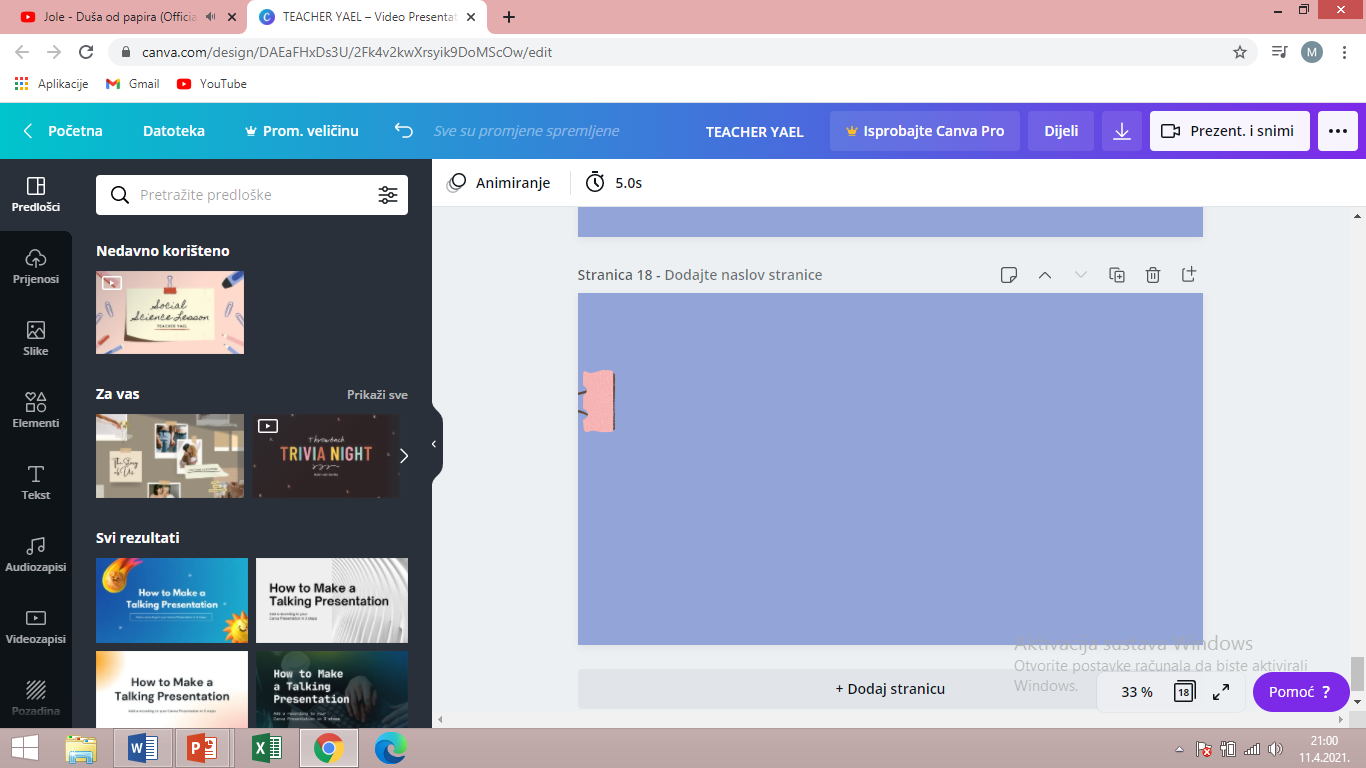 Jesi li prebolio/preboljela corona virus?
da
20%
ne
80%
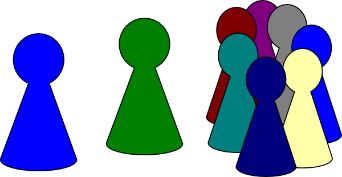 248
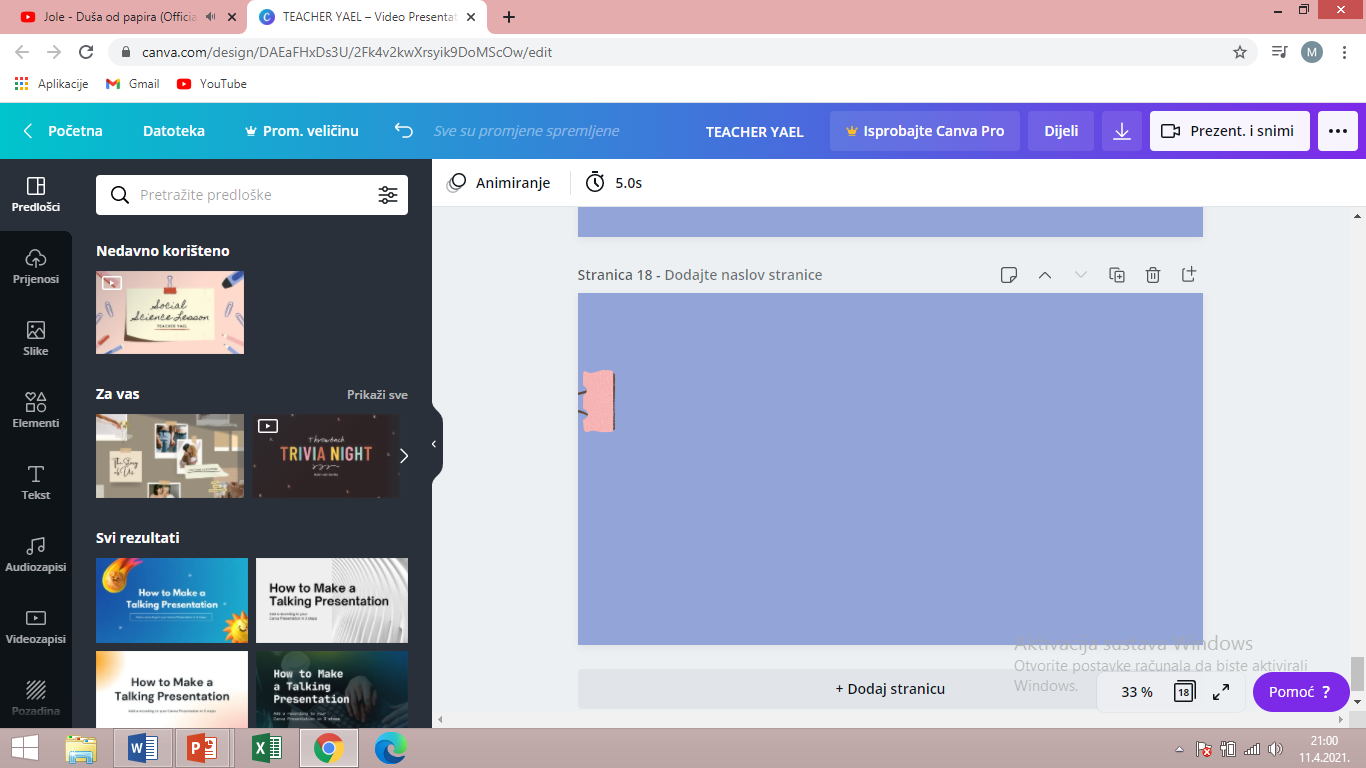 NAJIZRAŽENIJE POSLJEDICE
Ništa 
Umor, osjećaj iscrpljenosti, gubitak njuha (2-3 tjedna) i okusa, bol u mišićima, manjak kondicije, nemogućnost fizičkog napora
Slaba temperatura, povremeno stezanje u plućima, glavobolja, začepljenost nosa

Osjećaj slobode jer više nema straha od zaraze
Stres radi nadoknada školskih obaveza
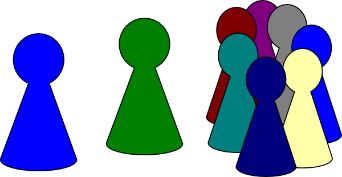 248
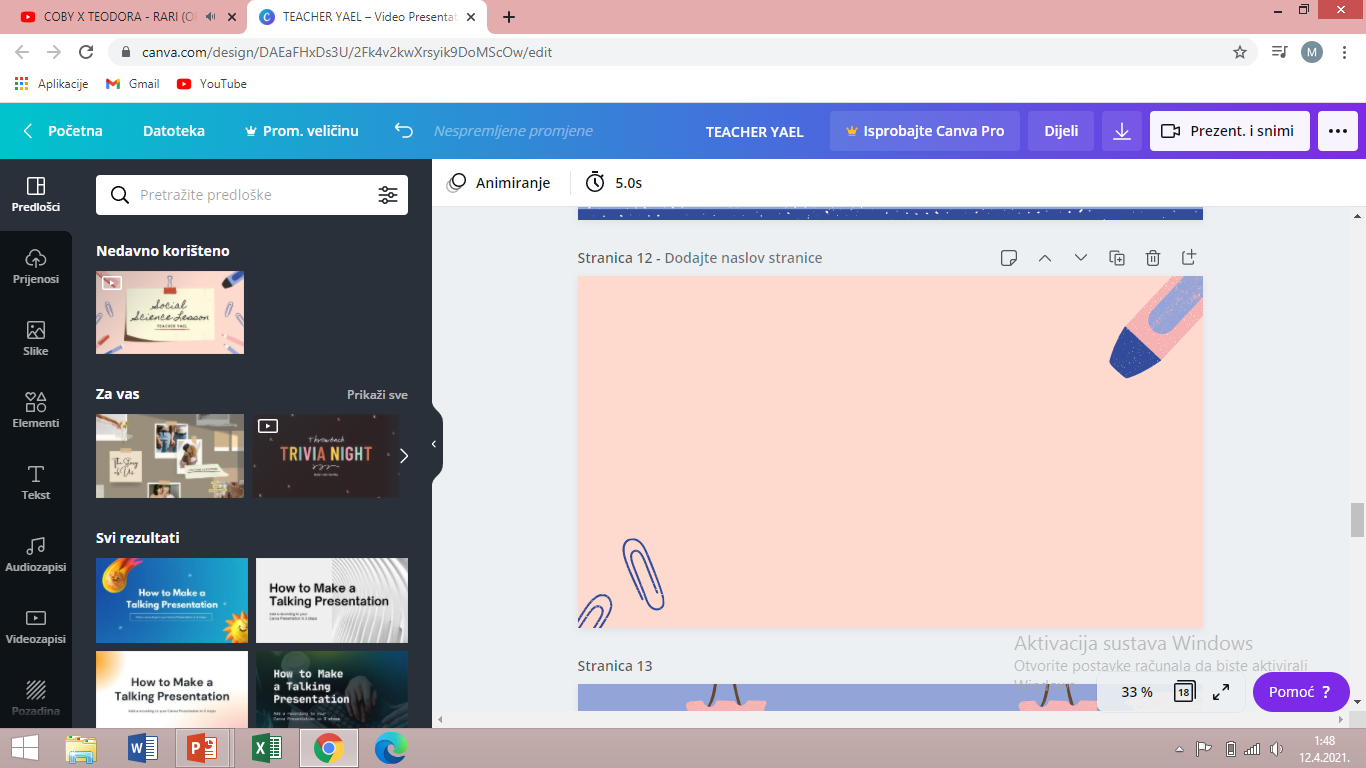 Što ti najviše smeta zbog covida i donesenih mjera?
53%
22%
13%
11%
1%
0,004%
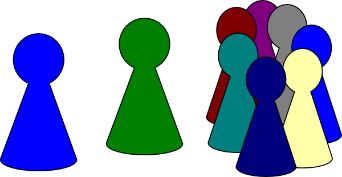 248
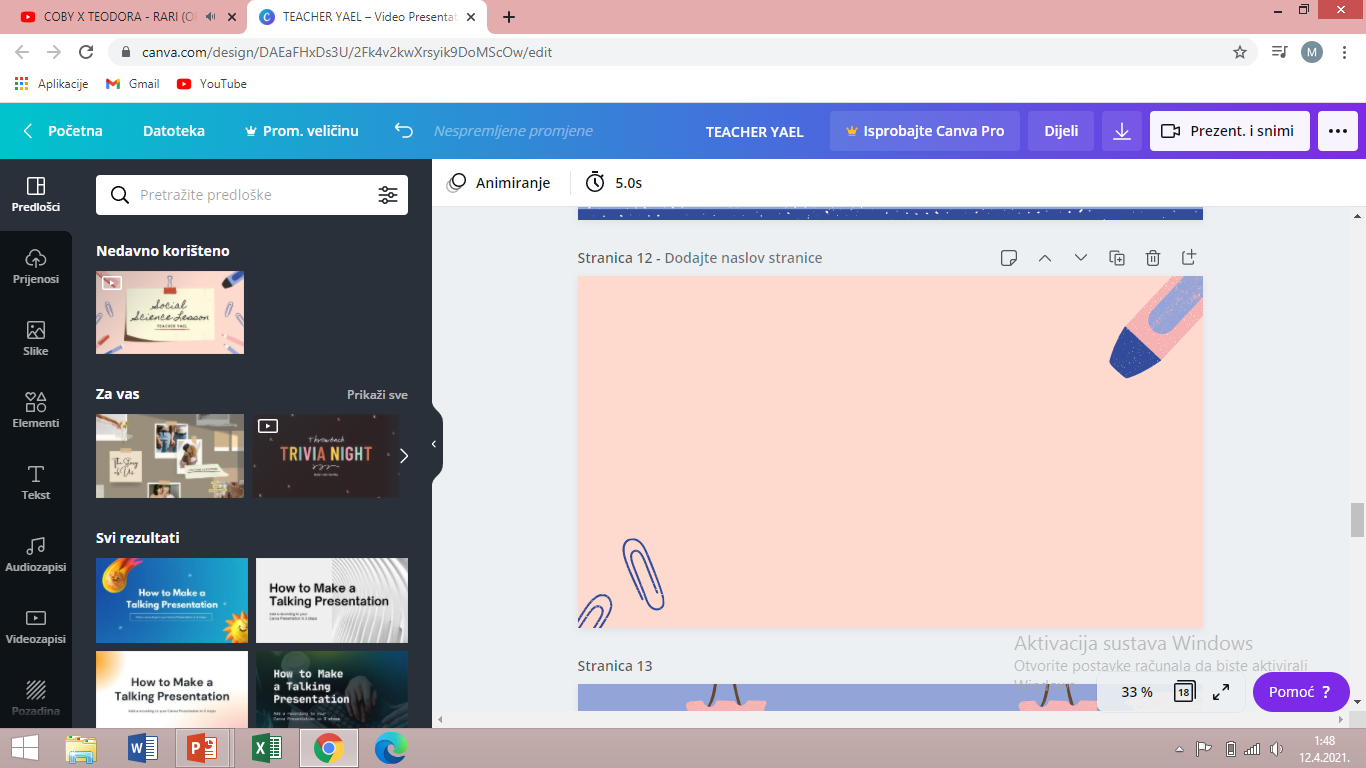 Što ti najviše smeta zbog covida i donesenih mjera?
Ostalo:
      pretjerana reakcija na pandemiju/opća panika 
      besmislenost pojedinih mjera
      maske
      samoizolacija
      nemogućnost treniranja
      manjak koncerata, utakmica, putovanja

      real time organizacija nastave
      online testovi
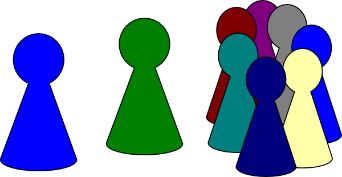 248
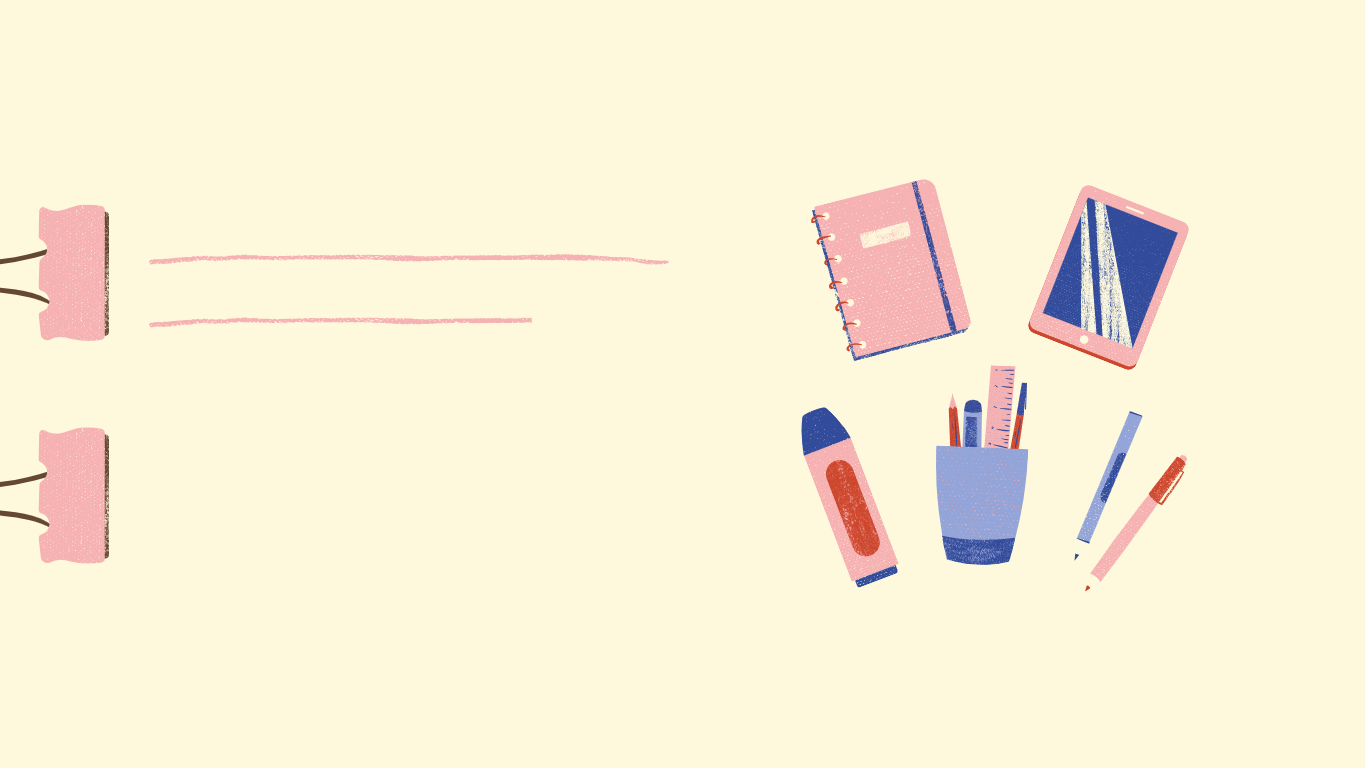 Za koje aktivnosti imaš više vremena od kada je nastava na daljinu?
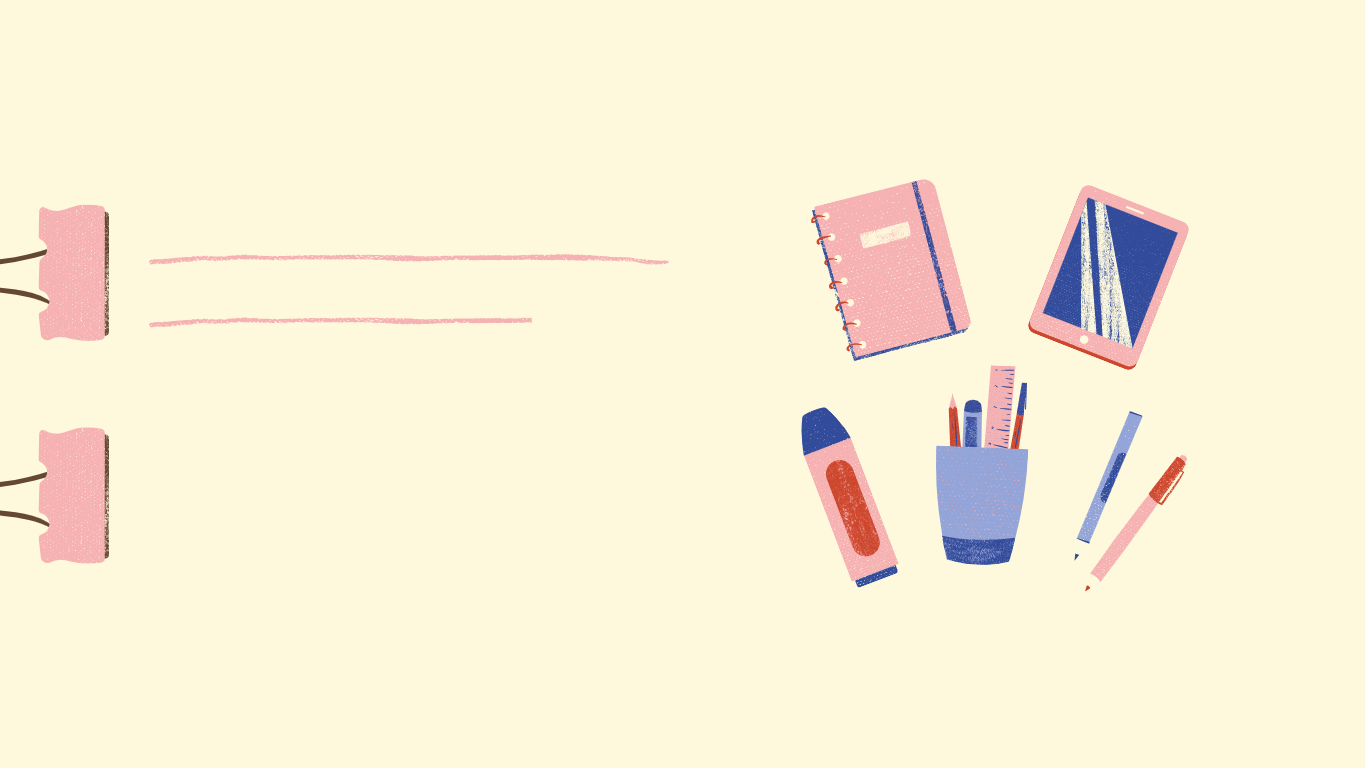 49%
29%
12%
10%
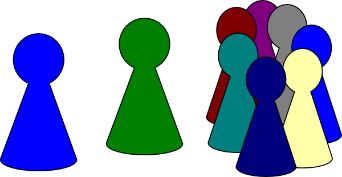 248
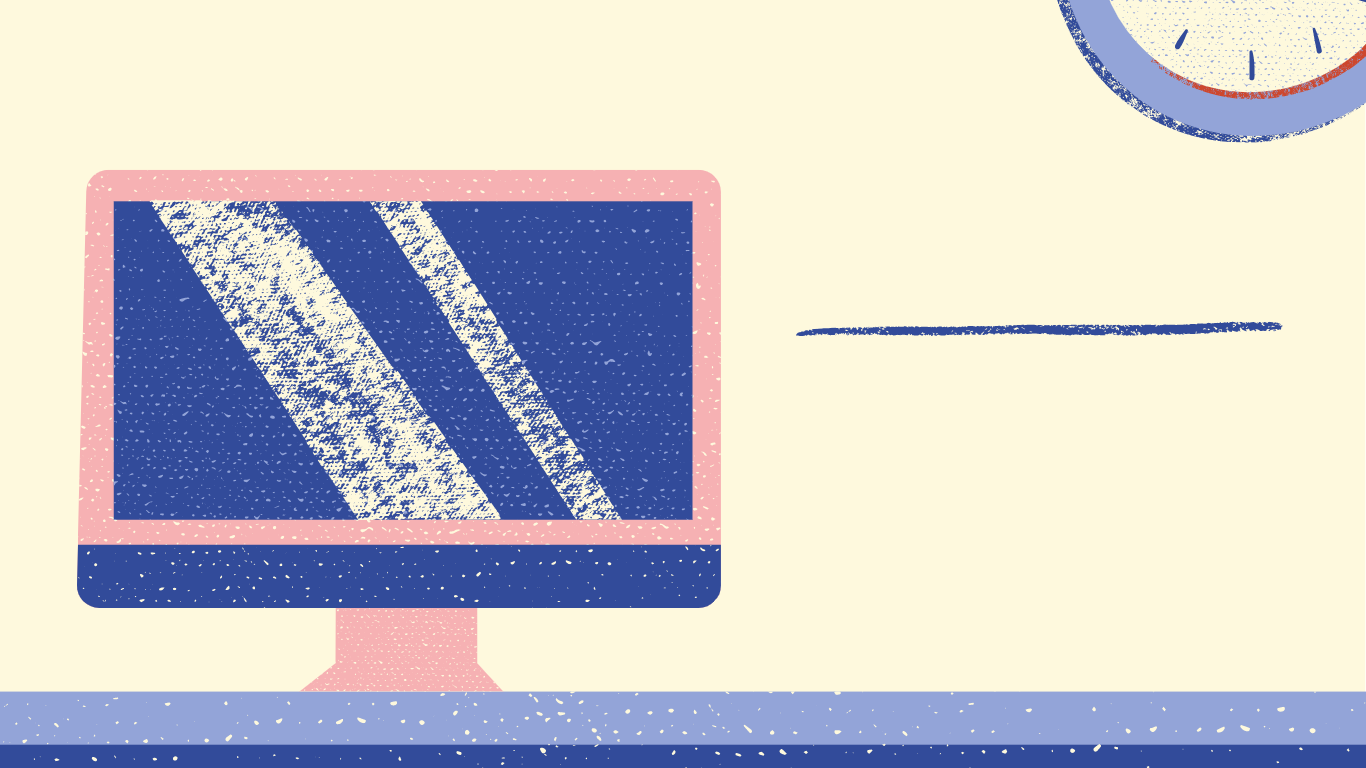 Koliko si se navikao/navikla na nastavu na daljinu?
OSTALO:

„na nastavu sam se navikao, ali na online testove ne”

„navikla se, ali bolje je kombinacija s nastavom uživo”
48%
42%
7%
3%
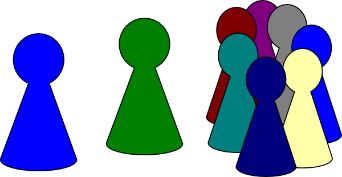 248
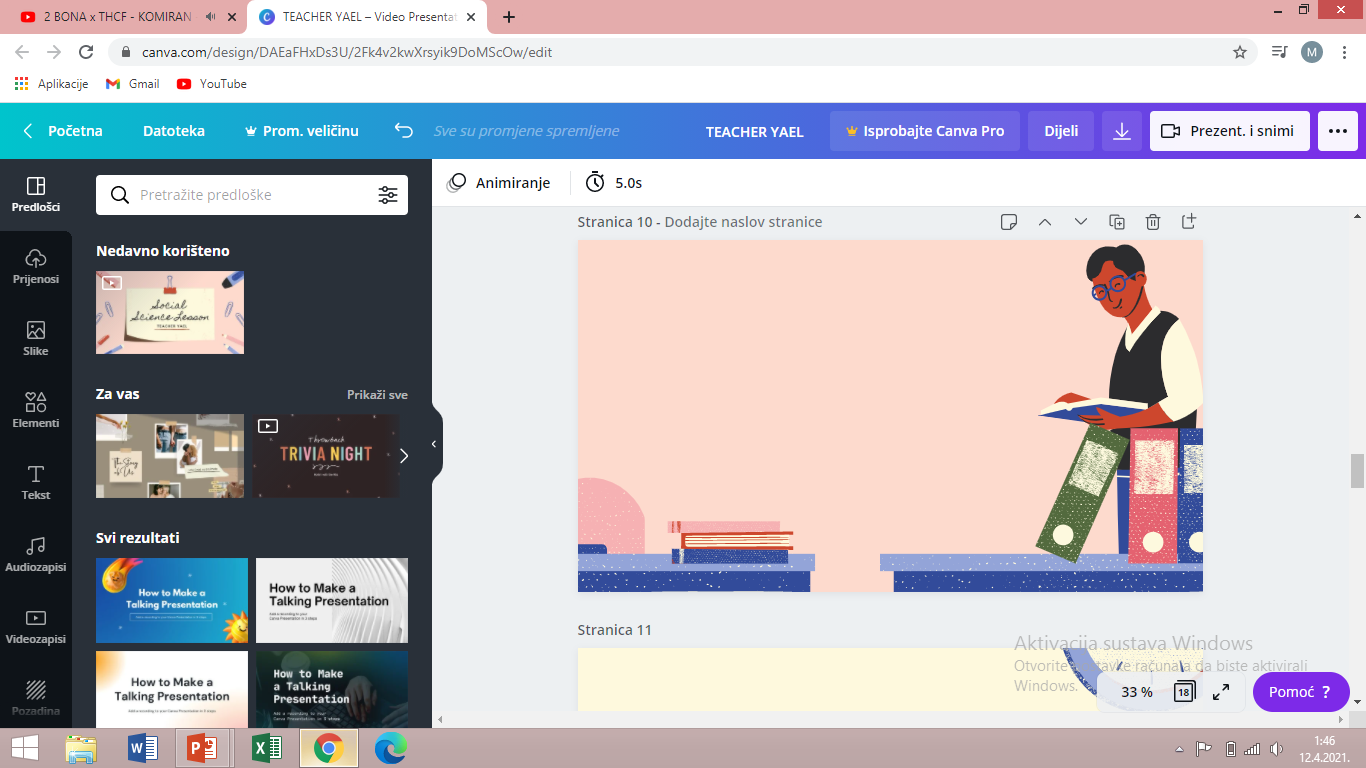 Koje predmete možeš lakše pratiti putem nastave na daljinu?
Matematika (korisni alati, dobra organizacija, sporiji tempo rada, manje zahtjeva)
Biologija (dobra organizacija)
Fizika i kemija (sporiji tempo, mogućnost postavljanja pitanja)
Likovni (više sadržaja, mogućnosti istraživanja)
Informatika (rad na vlastitom računalu)
Povijest (samostalno istraživanje, dostupnost izvora)
Engleski (grupni zadaci, googlanje nepoznatih riječi)
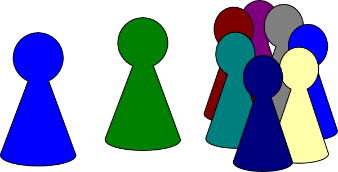 248
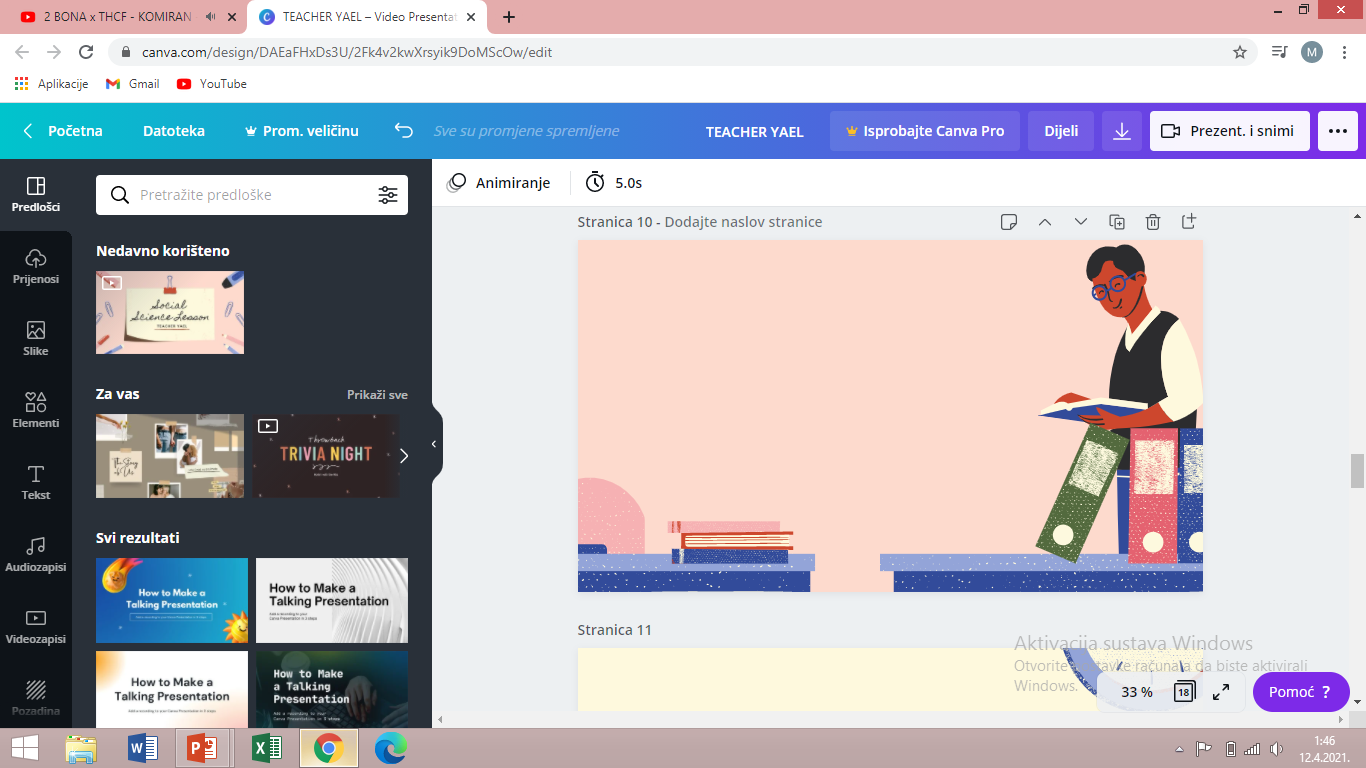 Koje su još prednosti nastave na daljinu?
kasnije ustajanje
više slobodnog vremena
postavljanje pitanja kolegama iz razreda bez “da ispadnem glup pred profesorom”
manje stresno jer nema straha od odgovaranja
mogućnost da se čuje što profesor govori jer nema žamora
vlastiti tempo rada
pretraživanje informacija na internetu tijekom sata
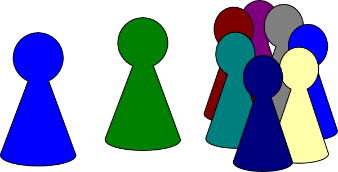 248
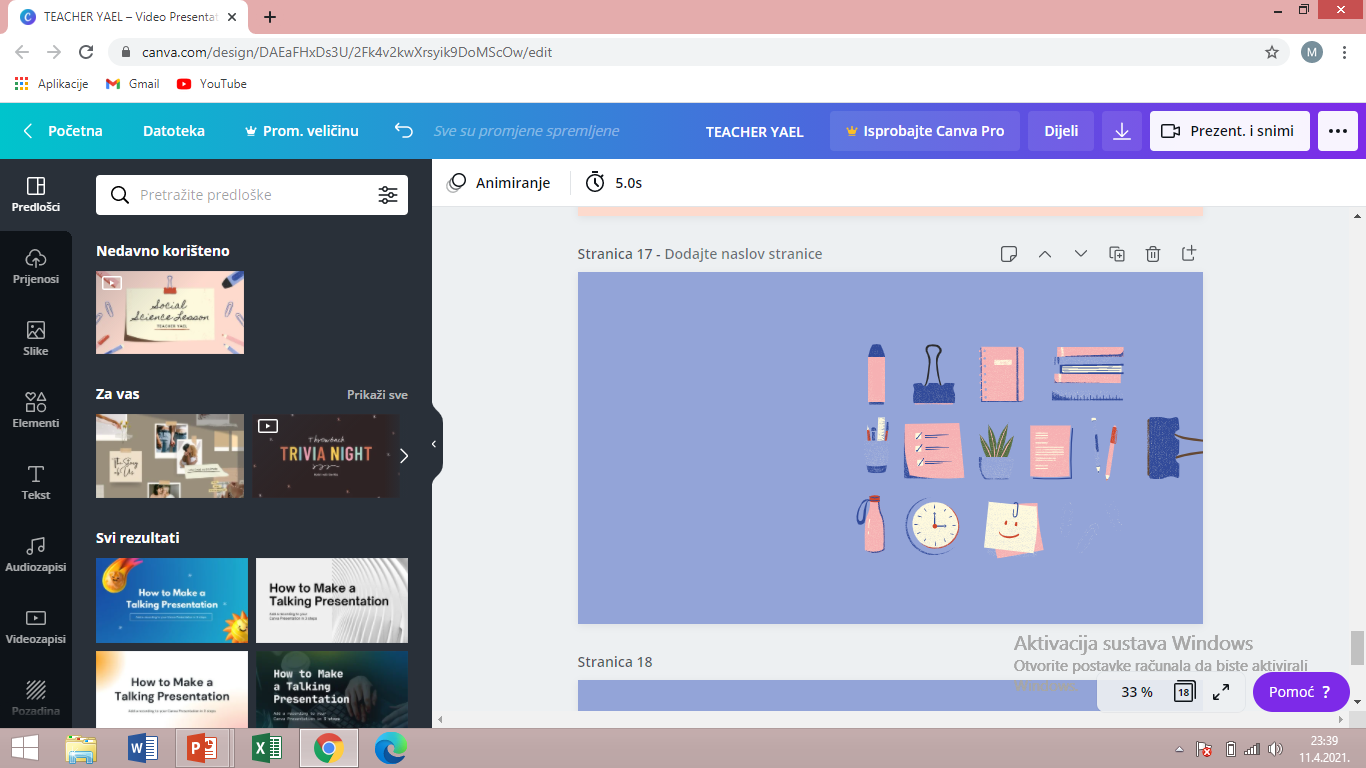 Je li se smanjilo tvoje sudjelovanje u izvannastavnim aktivnostima ovog polugodišta?
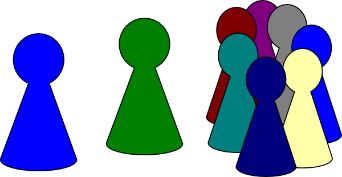 248
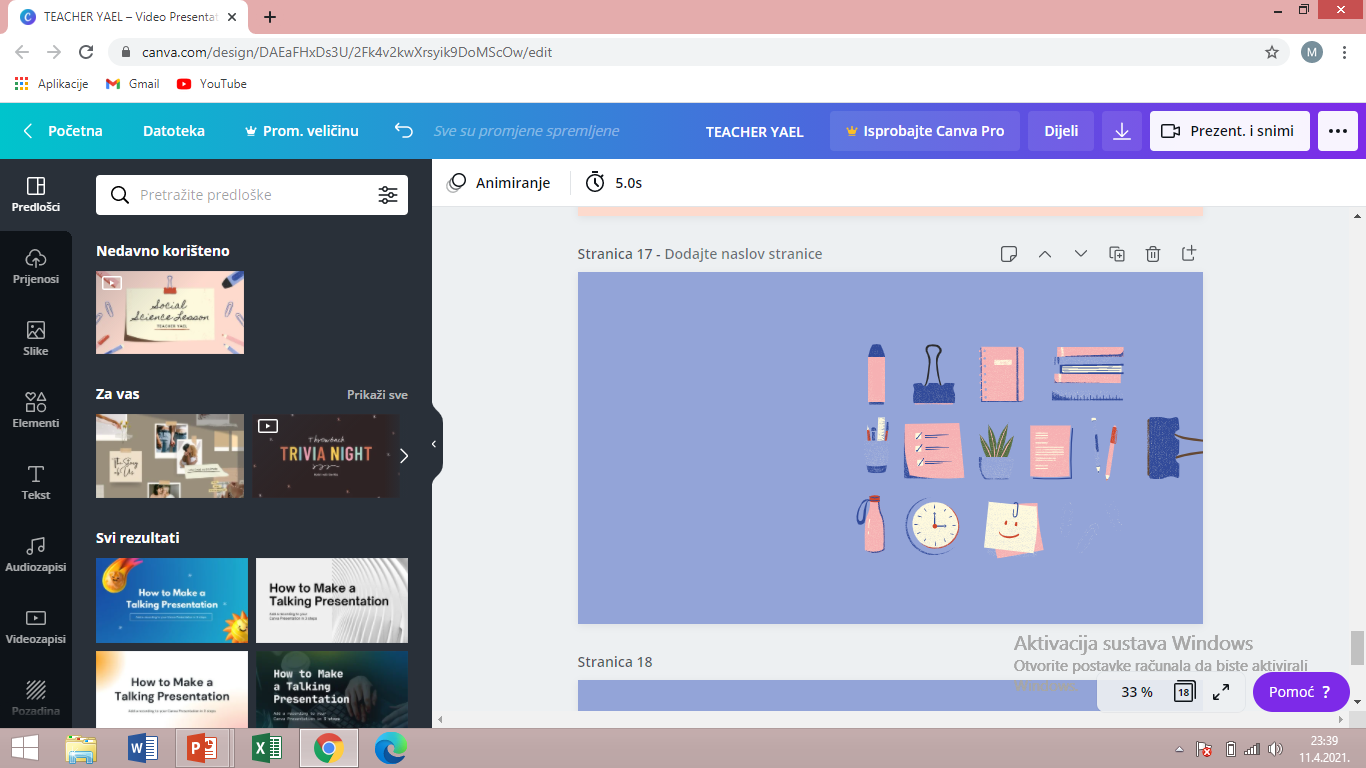 Je li se smanjilo tvoje sudjelovanje u izvannastavnim aktivnostima ovog polugodišta?
da, zbog manje 
mogućnosti biranja aktivnosti
49%
ne
39%
da, zbog promjena mojih interesa
12%
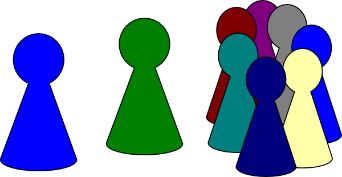 248
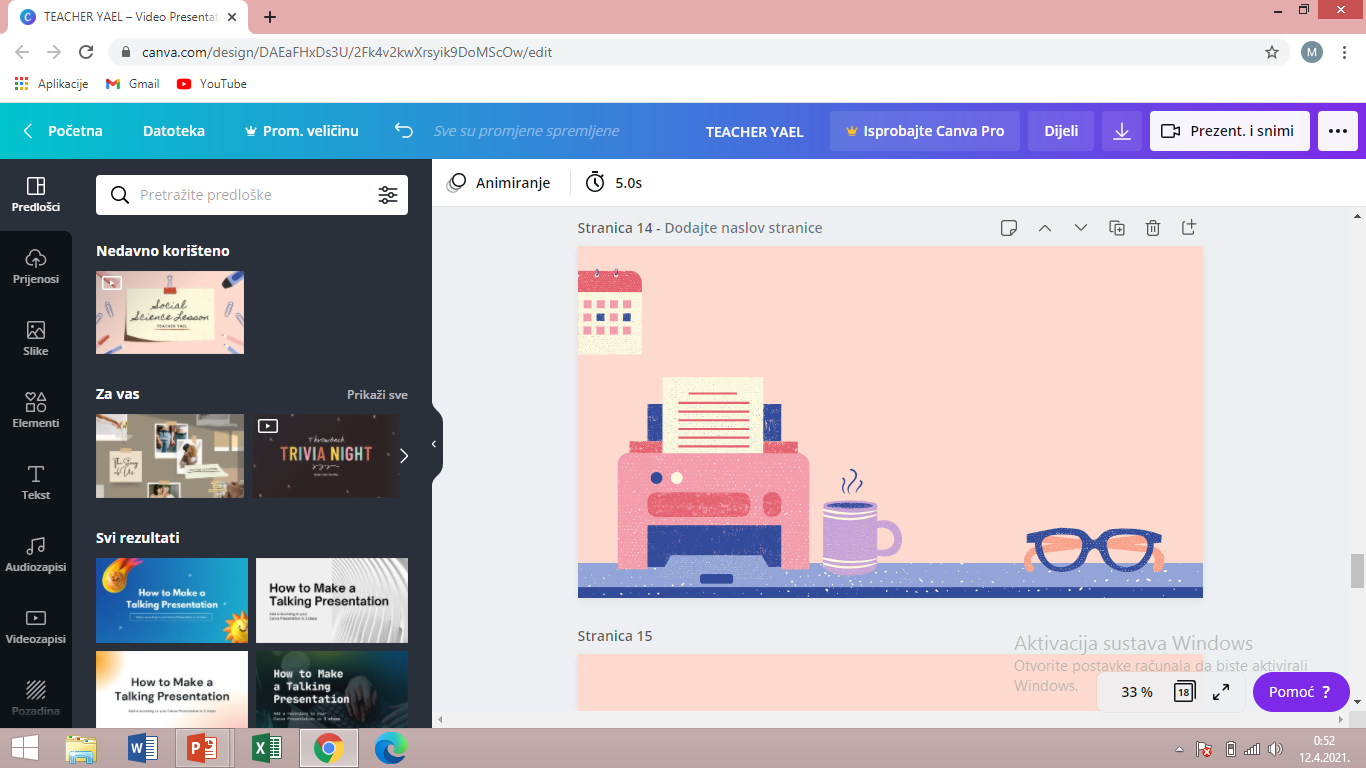 Jesi li uglavnom zadovoljan/zadovoljna svojim ocjenama?
ne
30%
da
70%
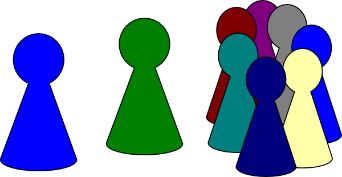 248
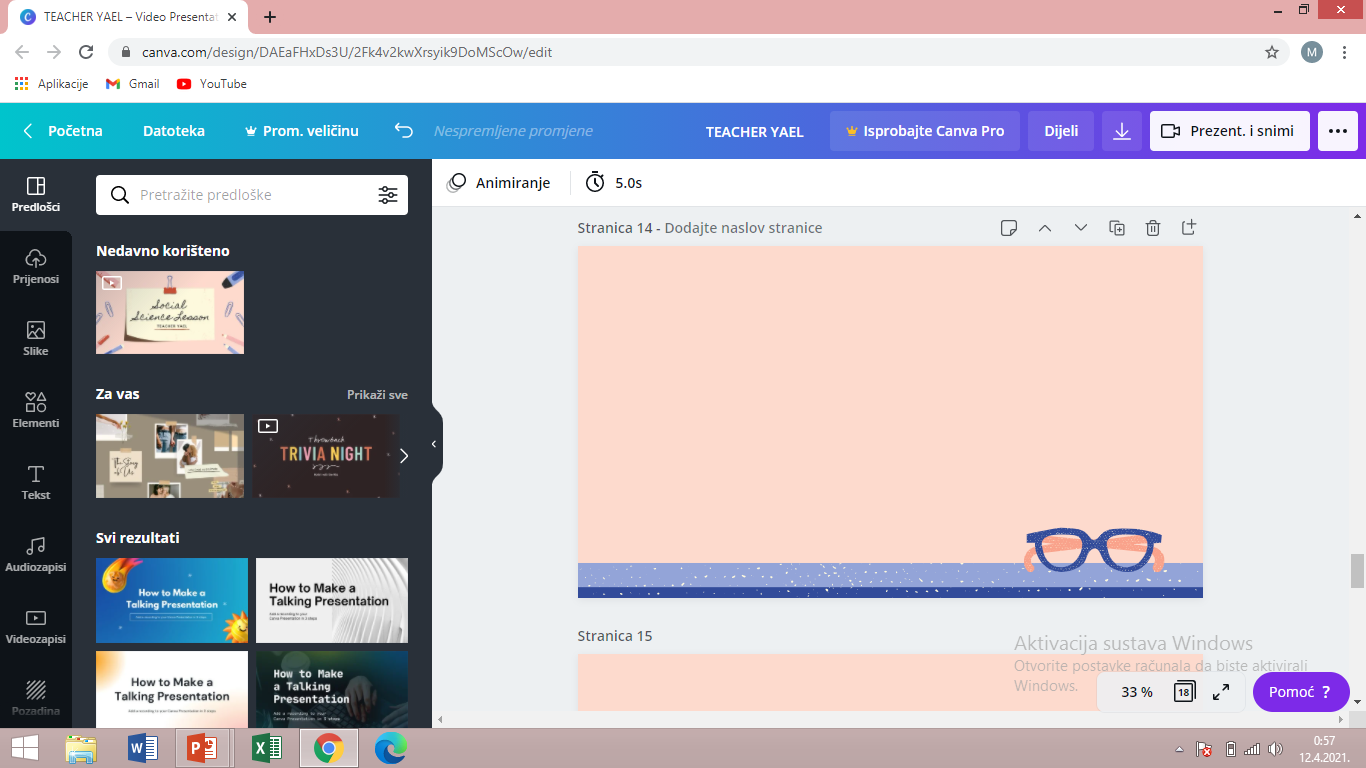 Jesu li očekivanja tvojih roditelja uvijek velika, očekuju li najbolji uspjeh od tebe?
ne
50%
da
50%
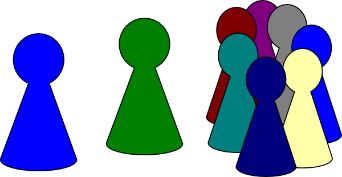 248
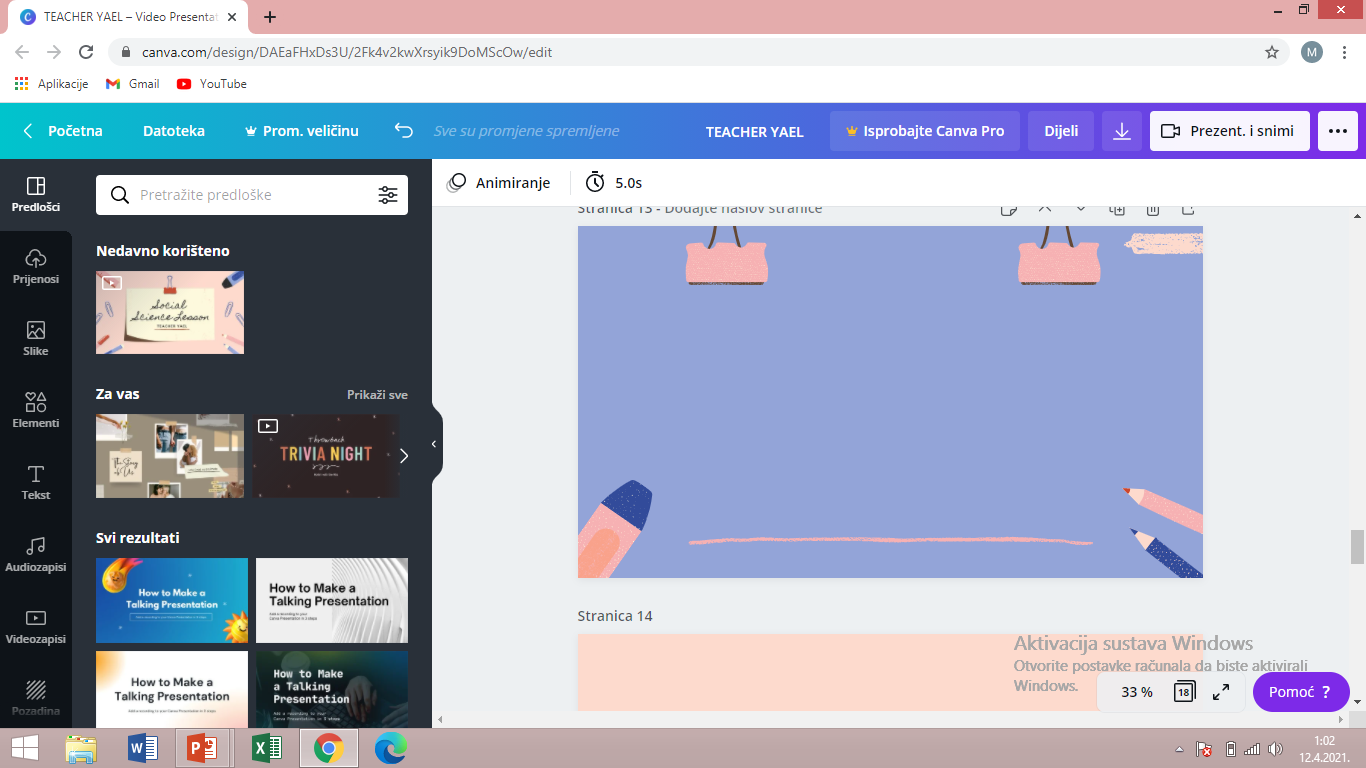 30%
28%
17%
13%
12%
Kako se osjećaš zbog fizičke izolacije i više vremena koje provodiš kod kuće?
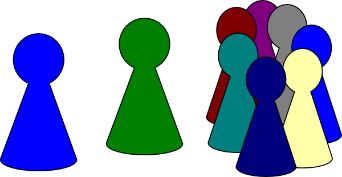 248
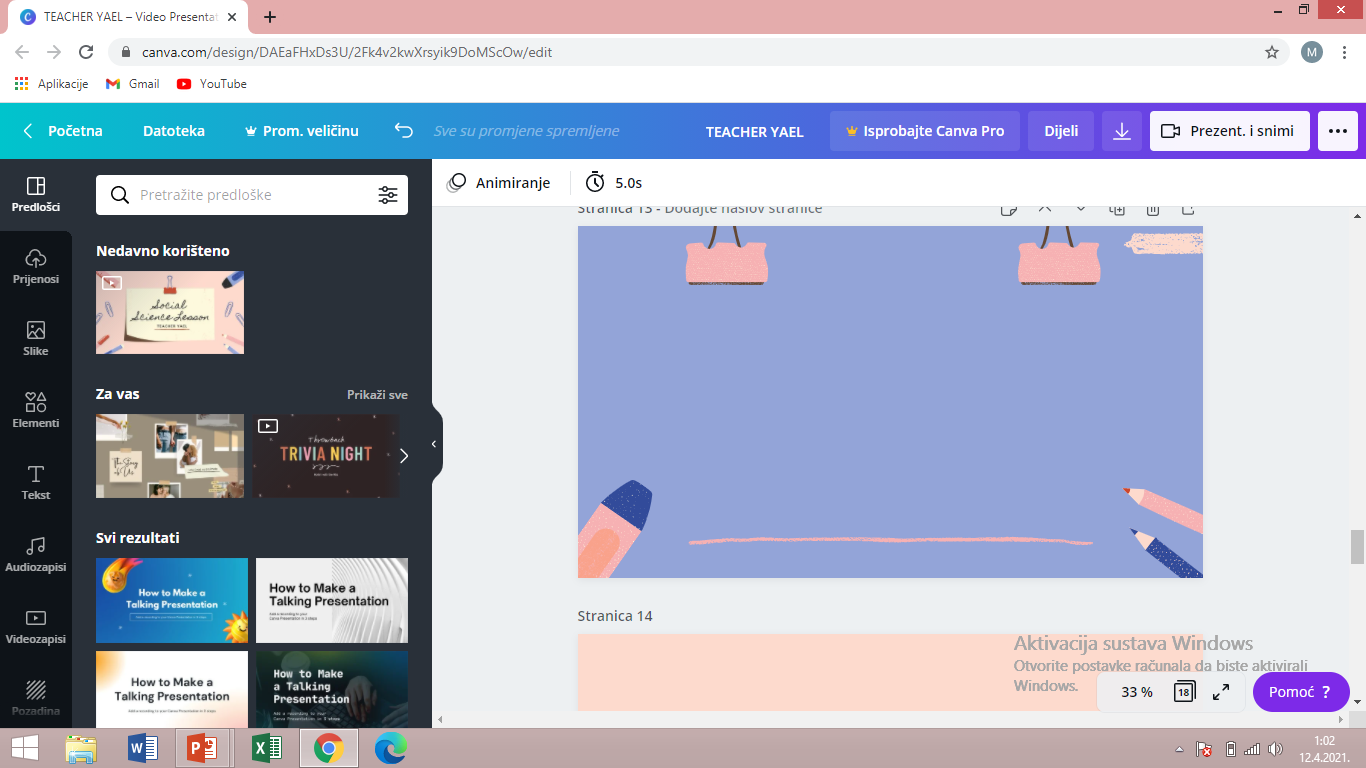 Ostalo: 
     „bez promjene, sve navedeno”
     „česte promjene raspoloženja”
     „bezvoljno, dosada”
     „paranoično”
     „razočarano”
     „žalosti me kad ne održavam kontakt s prijateljima”

     „čini me svjesnom/svjesnim potrebe za boravkom na otvorenom”
     „fleksibilnije, slobodnije, pod manjim stresom/opušteno”
     „nekad mi paše da sam sam/sama”
Kako se osjećaš zbog fizičke izolacije i više vremena kojeg provodiš kod kuće?
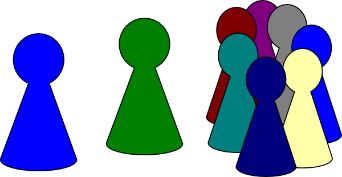 248
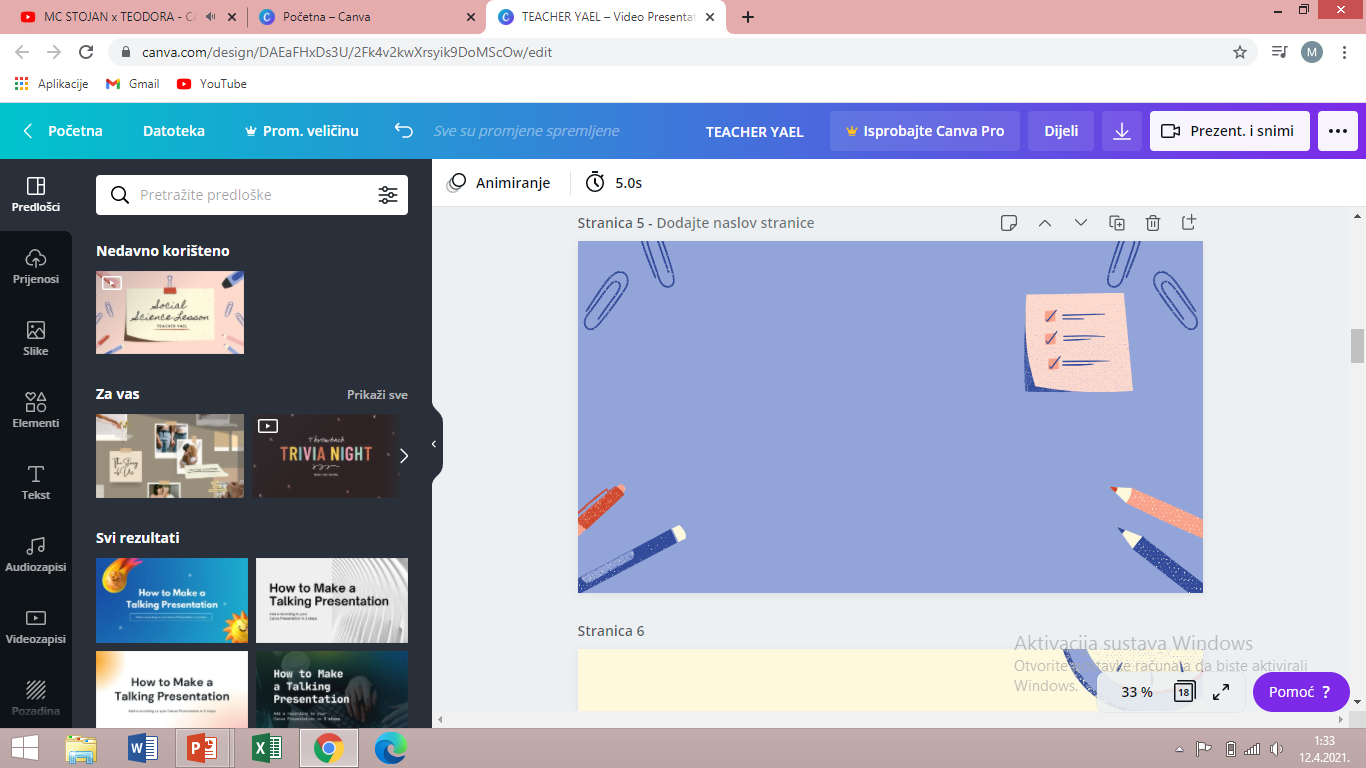 Ako te fizička izolacija čini tužnim ili razdražljivim, što činiš kako bi ti bilo lakše?
Druženje s prijateljima (online, uživo na 
    otvorenom), obitelji
Fizička aktivnost
Hobiji (igrice, glazba, serije, čitanje, 
    crtanje, pisanje, kuhanje)
Učenje
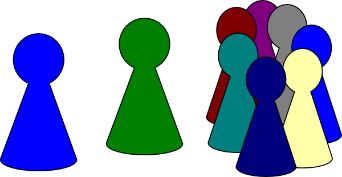 248
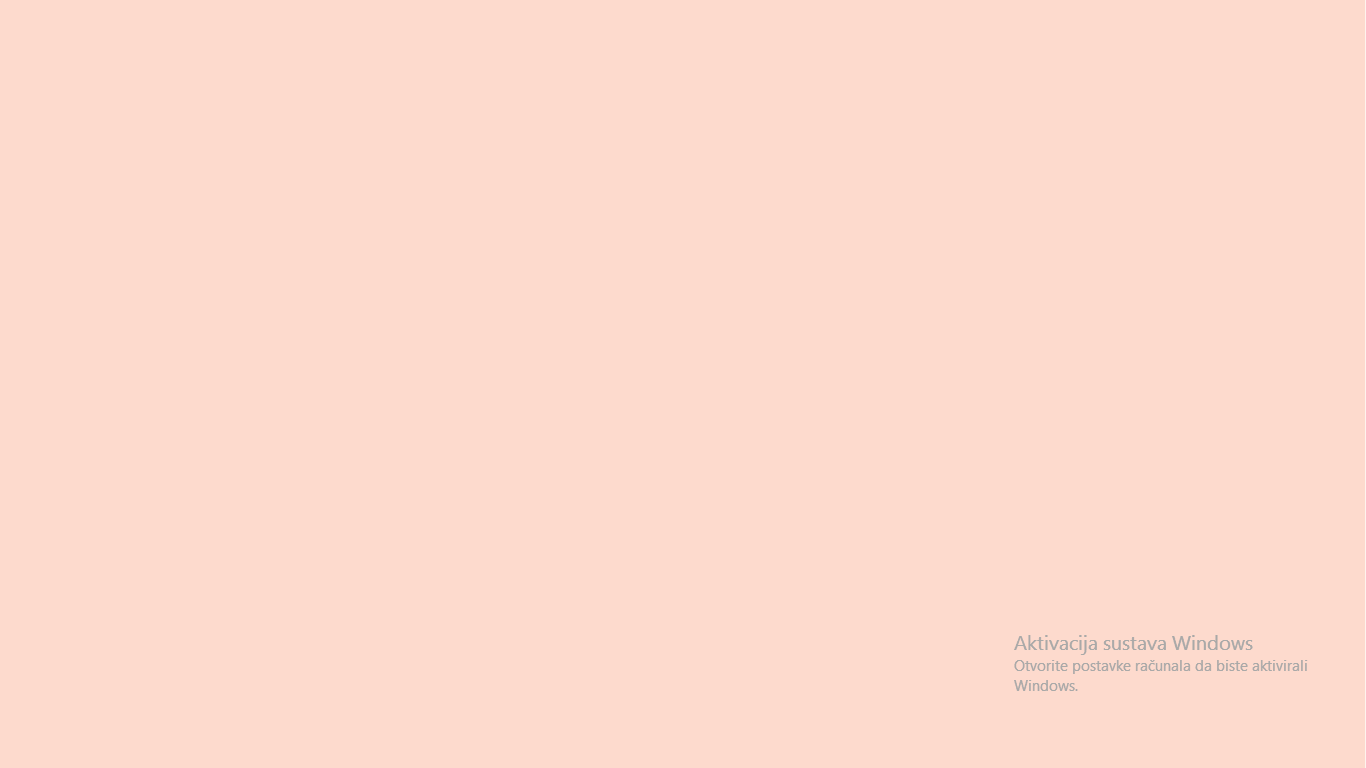 Imaš li dobre prijatelje?
ne
2%
da, ali nismo u kontaktu
22%
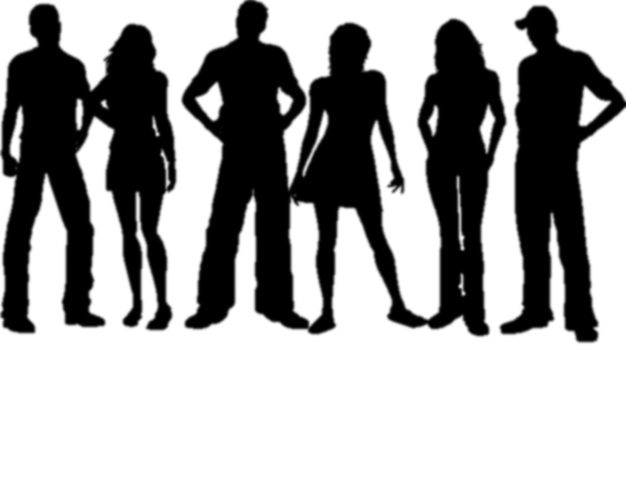 da, fizička izolacija nam nije prepreka 
76%
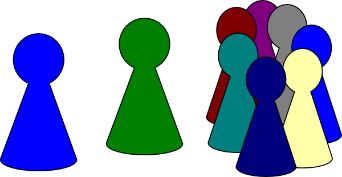 248
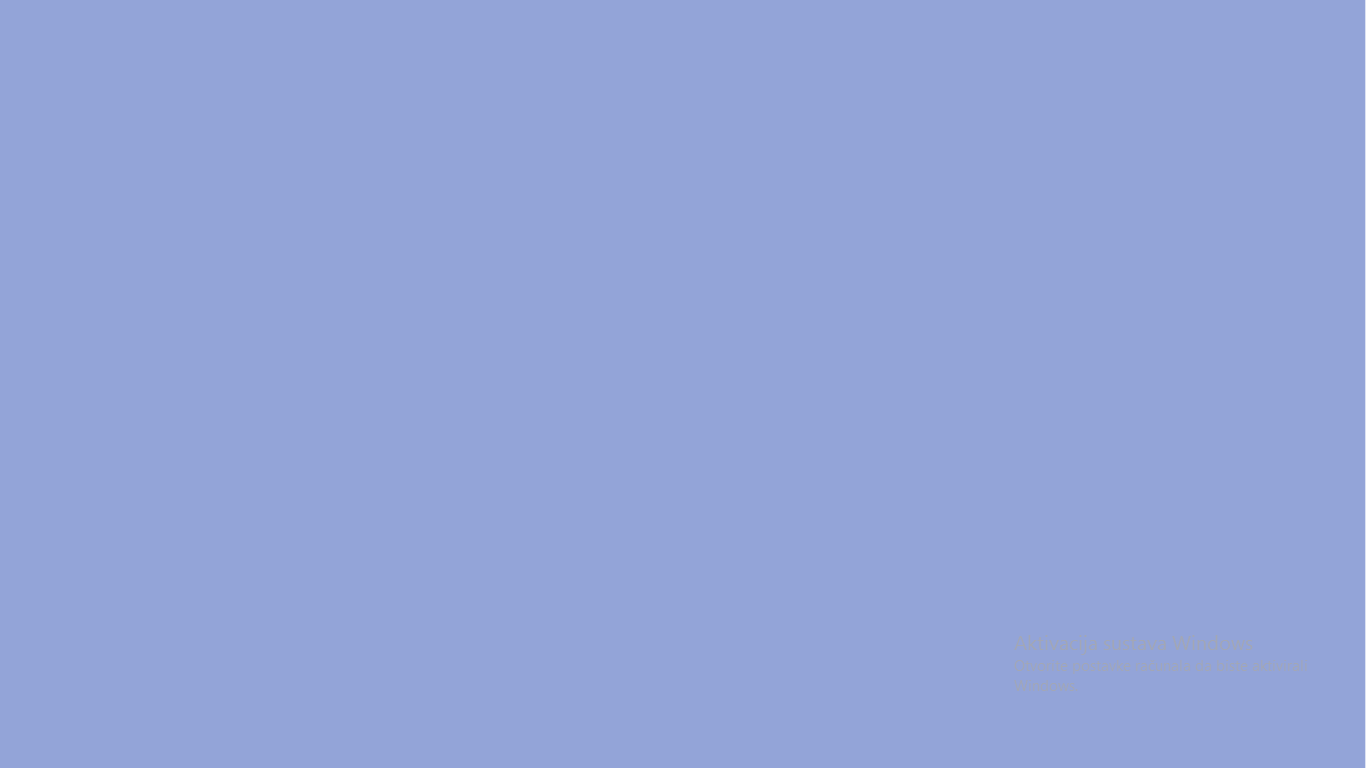 fizička distanca   ≠   socijalna distanca
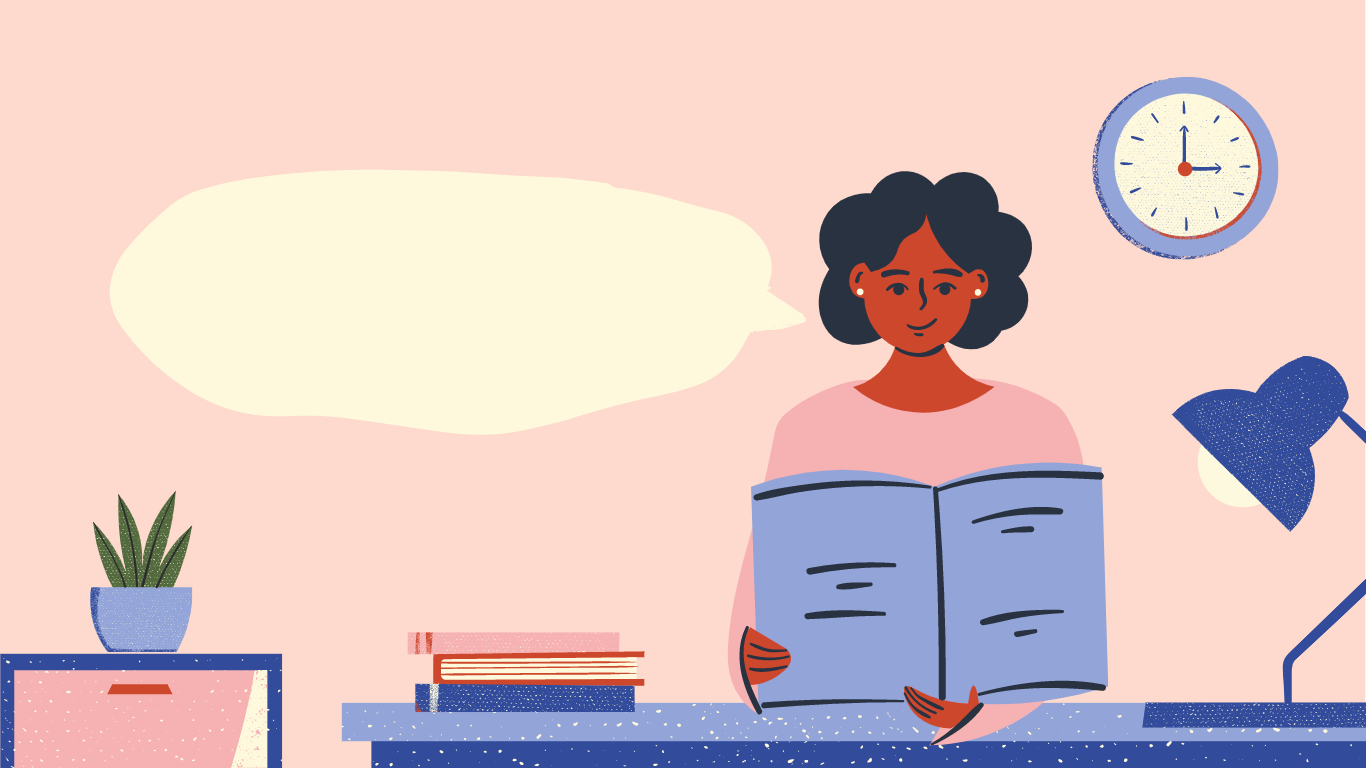 Predloži aktivnosti koje možemo osmisliti u školi,
kako bi nam svima bilo ugodnije i lakše.
Ne dodavati još online aktivnosti!!
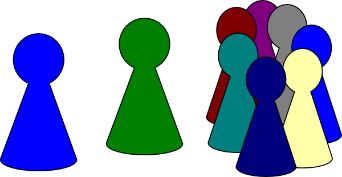 248
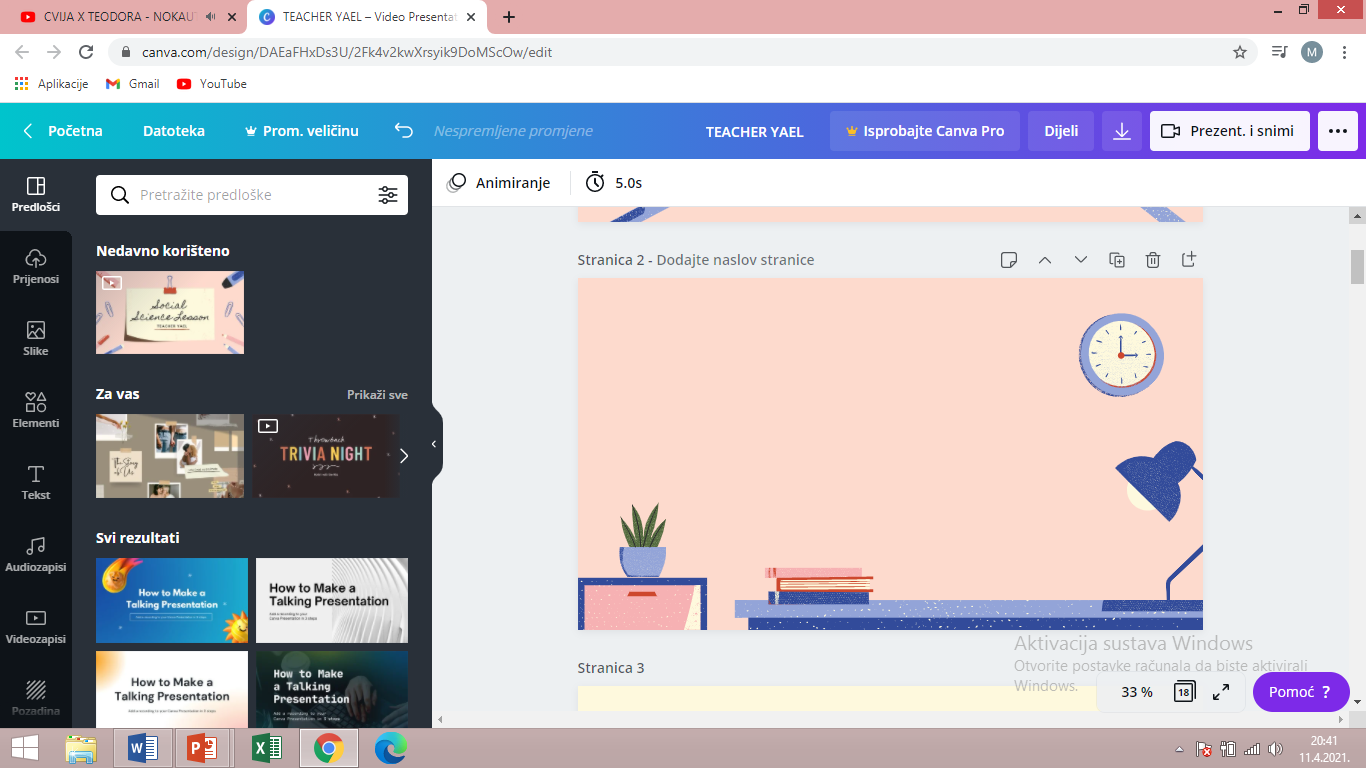 Koristiti platforme koje bi omogućile da meetinzi i materijali budu na jednom mjestu
Redovito stavljati sve materijale
Previše je ispitivanja u tjednu
Više projekata, a manje testova

„Nastavnici online nastavu promatraju kao kratkotrajni problem”
razmišljati dugoročno i kreativno
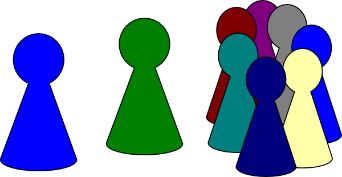 248
[Speaker Notes: Razdvojiti što već postoji, a što su prijedlozi
Organizirat će se nogometni turnir, plesna koreografija, akcija buš - uskoro]
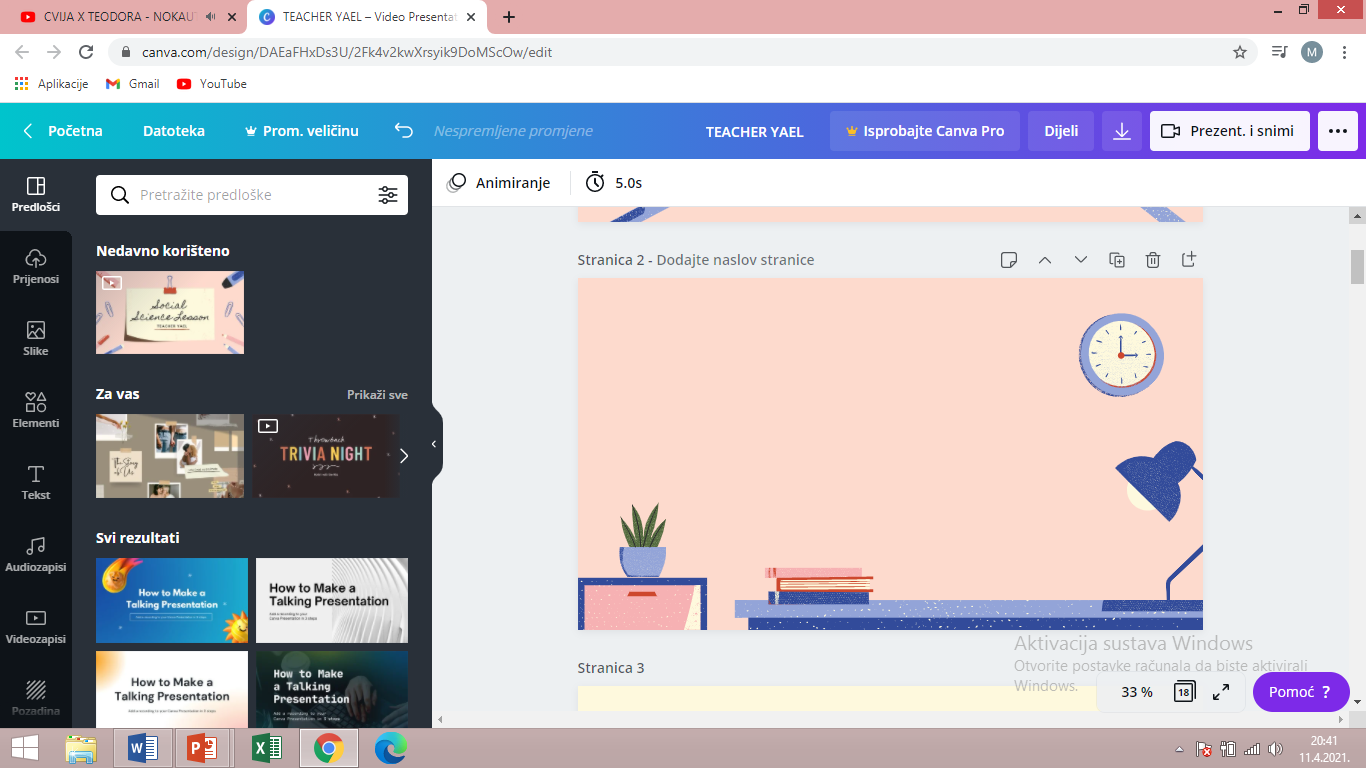 ONLINE TURNIRI (gaming, bela, šah, kvizovi)

ONLINE MOVIE NIGHT
https://www.mioc.hr/wp/?p=18246
ORGANIZIRANO 
U ŠKOLI
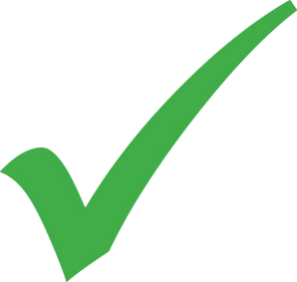 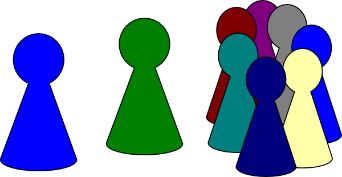 248
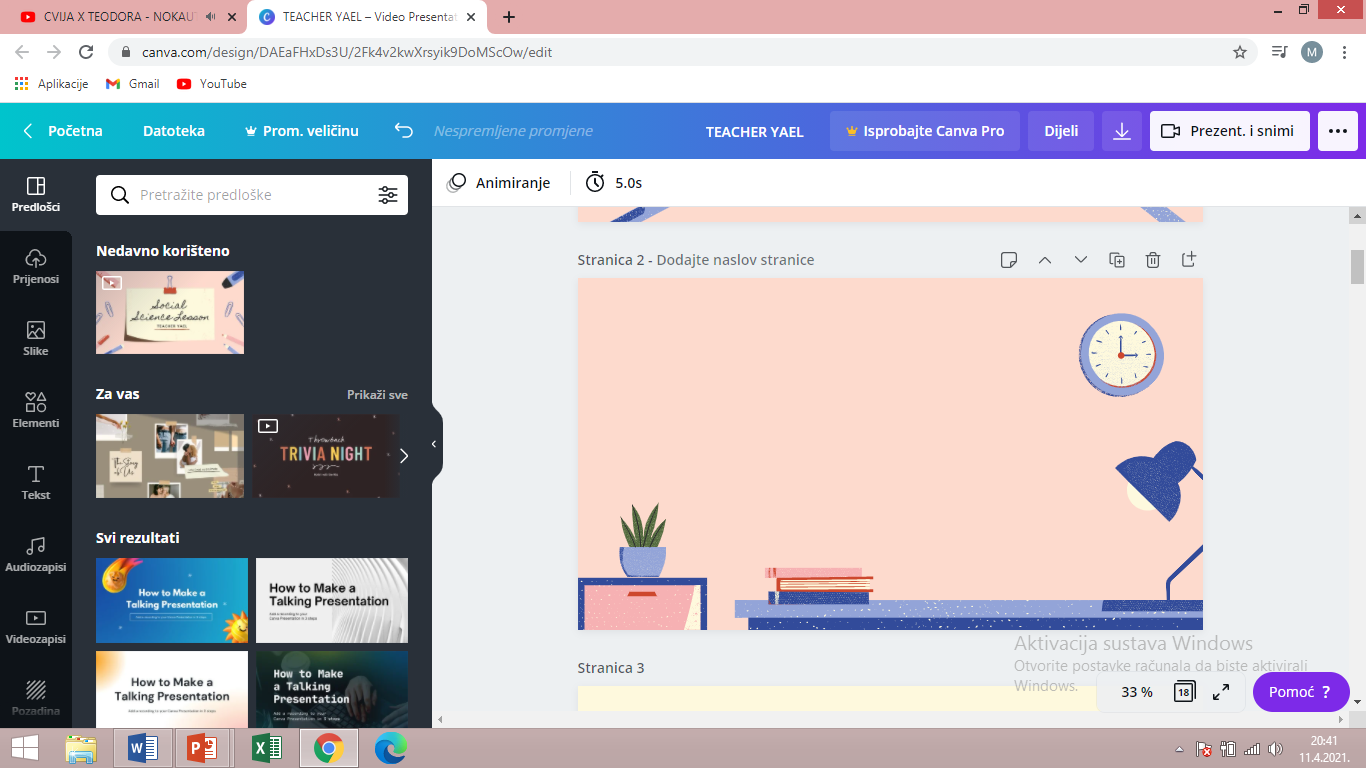 GRUPNE ONLINE AKTIVNOSTI 

Radionice
Tečaj meditacije
Razgovori – međugeneracijski, međurazredni
Anonimni forum gdje bi učenici mogli međusobno postavljati pitanja
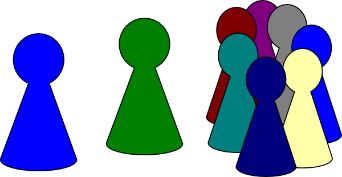 248
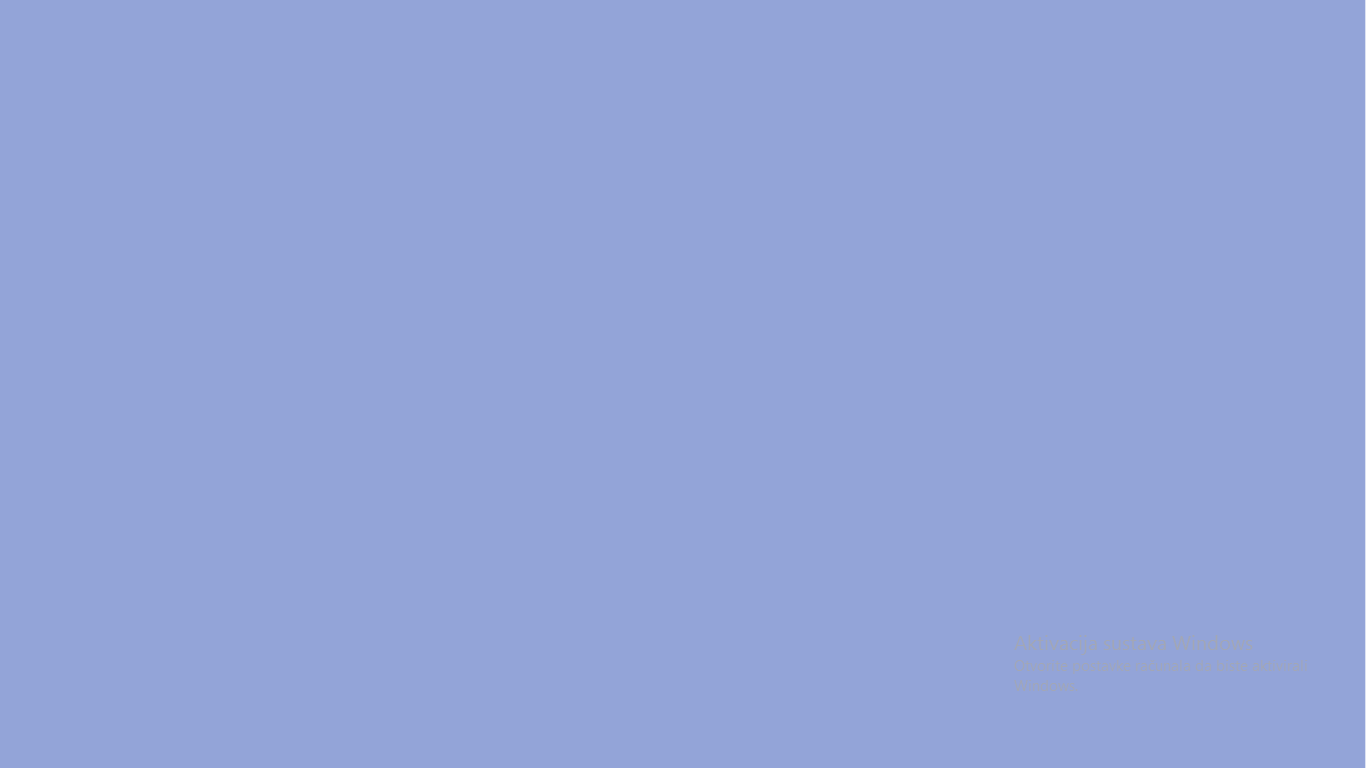 Kako ostati „normalan” u „novom normalnom”?